Les matériaux électrotechniques
Les conducteurs et les isolants
Sommaire
Définition des conducteurs
Définition des isolants
Quelques exemples des conducteurs et des isolants
Les conducteurs et les isolants dans les circuits électriques
Définition des conducteurs
Un conducteur est une matière a travers la quelle le courant électrique peut circuler on dit qu' une telle matière conduit le courant électrique.
Un conducteur est un matériau permettant des échanges d énergie entre deux systèmes par opposition a un isolant.
Similarité entre l’eau et l’éléctricité
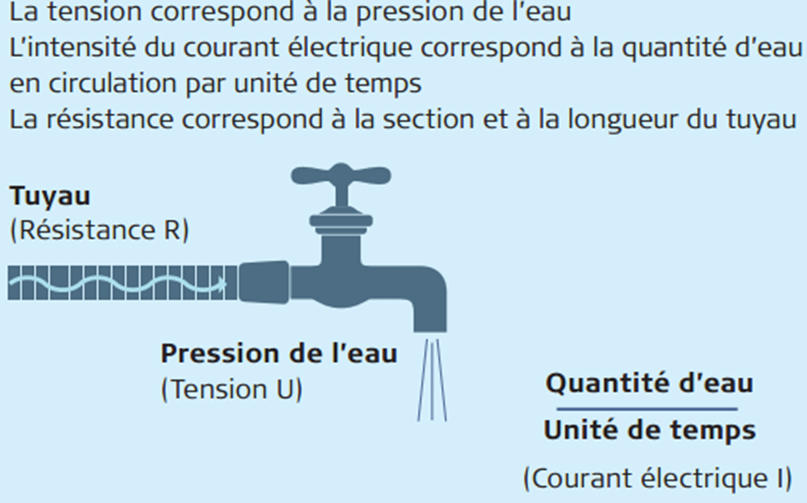 4
4
Propriétés des matériaux
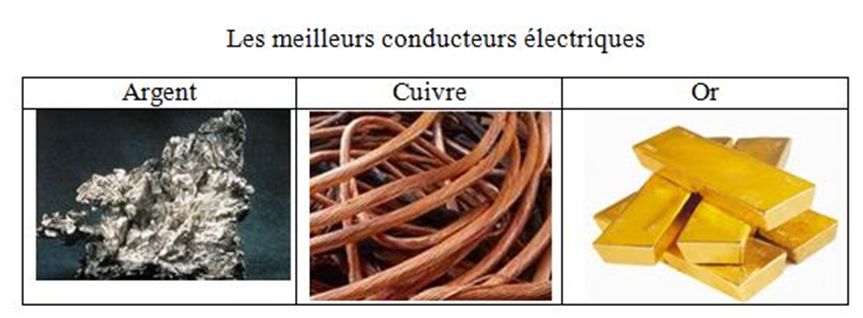 5
Les conducteurs
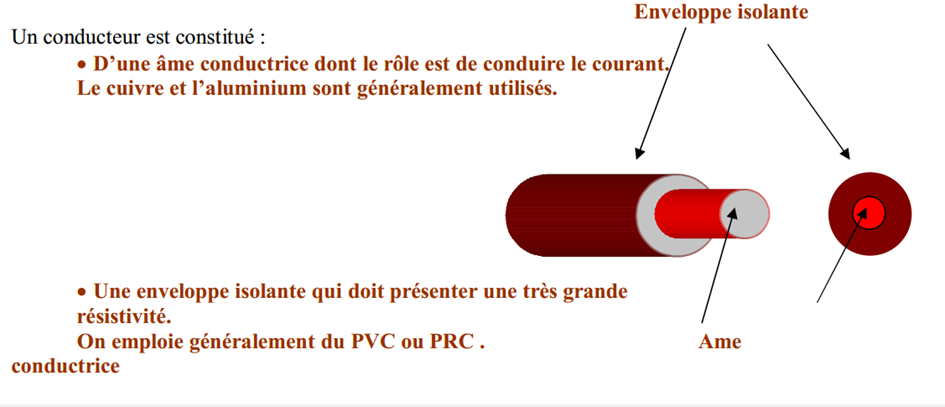 6
6
Les conducteurs
L’âme d’un conducteur :
C’est la partie qui va conduire l’électricité, elle est constituée de cuivre ou d’aluminium.

On distingue les conducteurs ayant une :

âme massive : Formée d’un seul conducteur
(Jusqu’à 4 mm²) C’est du conducteur rigide.  

âme câblée ou âme
7
7
Définition d un isolant
Un isolant est l opposé dans un conducteur c  est une matière  a travers laquelle le courant électrique ne peut circuler.
Un isolant est un matériau qui limite les échanges  d énergie entre deux systèmes
On distingue les isolant  électriques, les isolants thermiques, les isolants mécaniques , les isolants phoniques ect……
Quelques exemples de conducteurs et d isolants
Exemplep de conducteurs: le fer, l acier , l aluminium,l argent , l or ,le cuivre ,le zinc , le plomb ect….
Exemple d isolants: le verre , l air , le papier, le tissu ;les matière plastiques
D  une manière générale tous les métaux sont conducteurs.
La plus part des autres matières solides sont isolantes.
[Speaker Notes: E]
Circuits électriques
Pour que le courant puisse circuler dans un circuit électrique il faut donc non seulement que celui-ci soit fermé mais aussi qu' il ne soit constitué que d une succession de matière conductrice.
La présence d un isolant dans la boucle que forme un circuit a un effet comparable a un intercepteur ouvert.
[Speaker Notes: co]
test de conduction
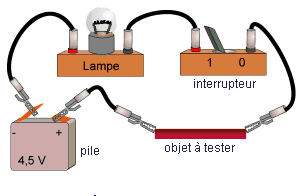 11
11
Propriétés physiques des matériaux électrotechniques
Ce  titre fera l objet du prochain cours
 Merci pour votre attention 
Mme Tourab Wafa  « adresse électronique :
wtourab@gmail.com